Німеччина. Місце країни у світі та регіоні. Основні чинники, що визначають місце країни у МГПП. Система розселення і роль федеральних земель в її розвитку. Особливості сучасного постіндустріального розвитку країни. Промислові виробництва, що визначають міжнародну спеціалізацію країни. Особливості аграрного сектору. Характерні риси просторової організації господарства. Зовнішні економічні зв’язки.
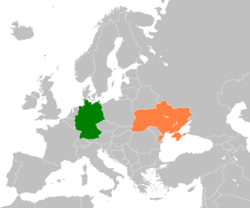 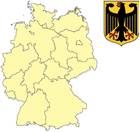 Бартош Є.М.
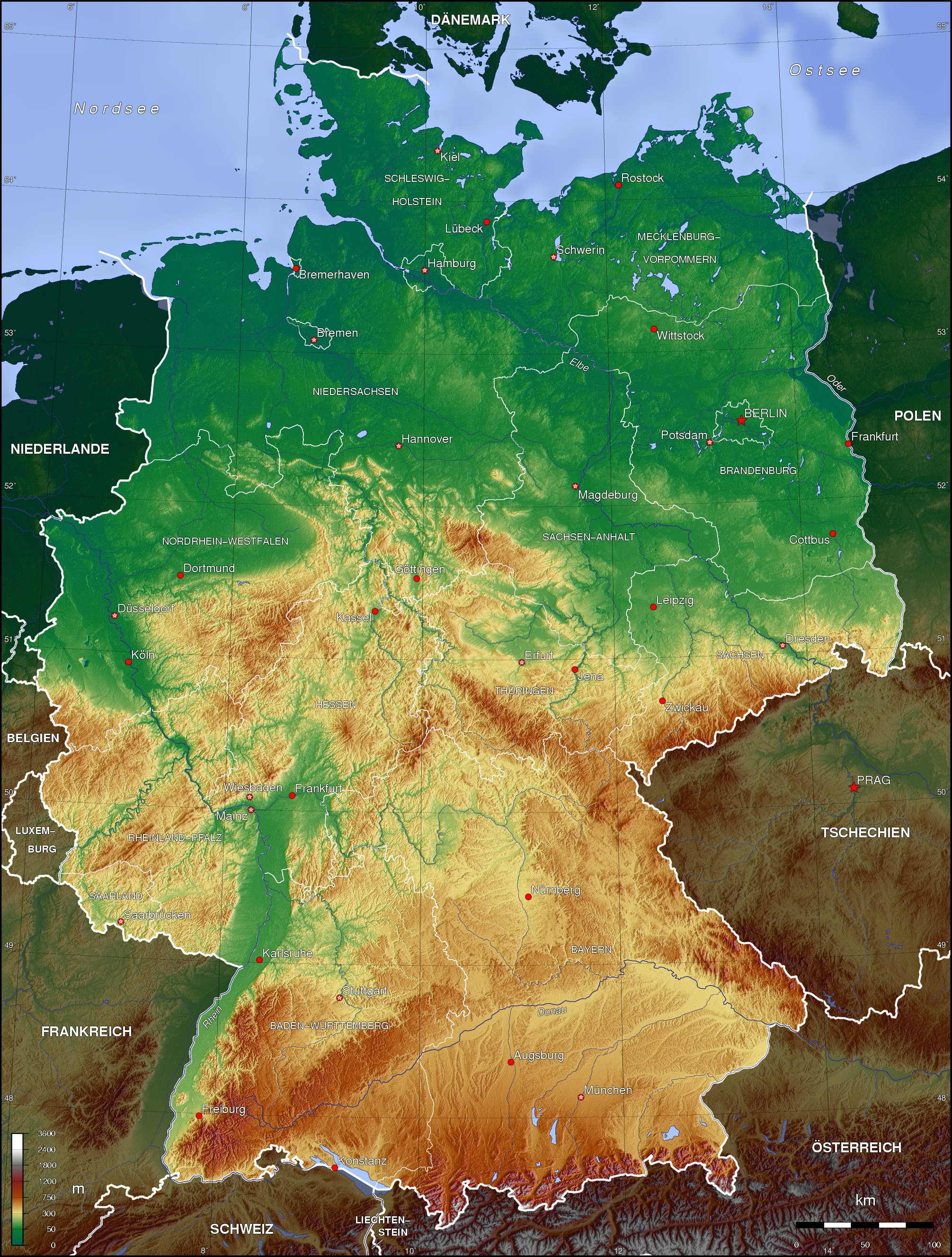 Фізична карта
Виділіть три частини території Німеччини
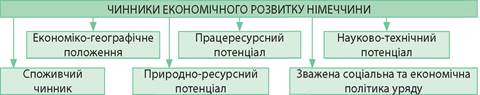 2
Гарц
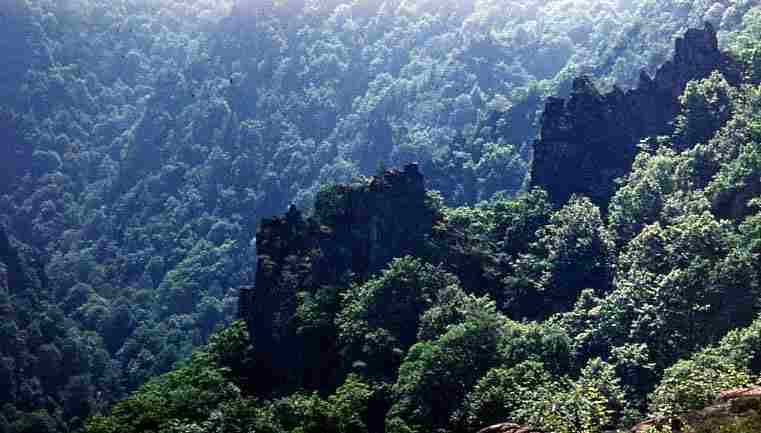 3
4
Рейнські Сланцеві гори
5
Альпи
6
7
Статево-вікова піраміда Німеччини
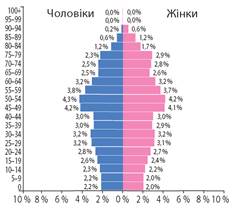 8
Система розселення і роль федеральних земель в її розвитку
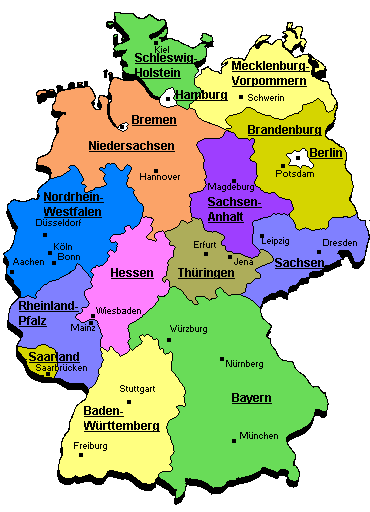 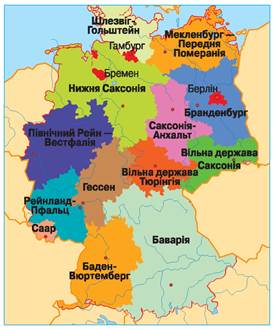 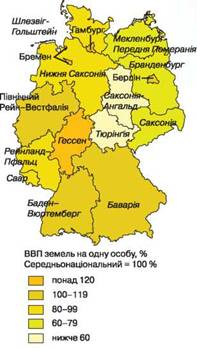 9
Система розселення
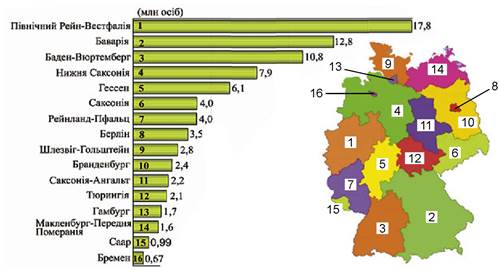 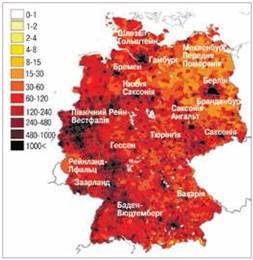 10
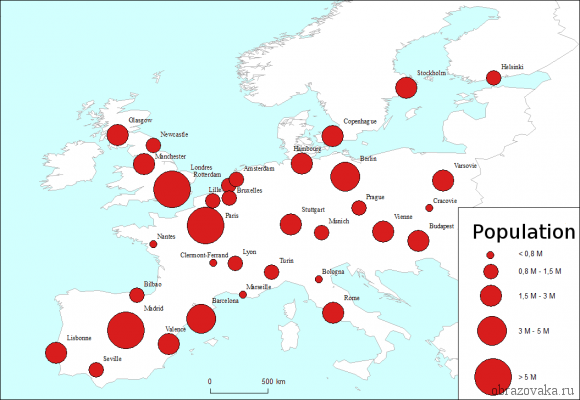 11
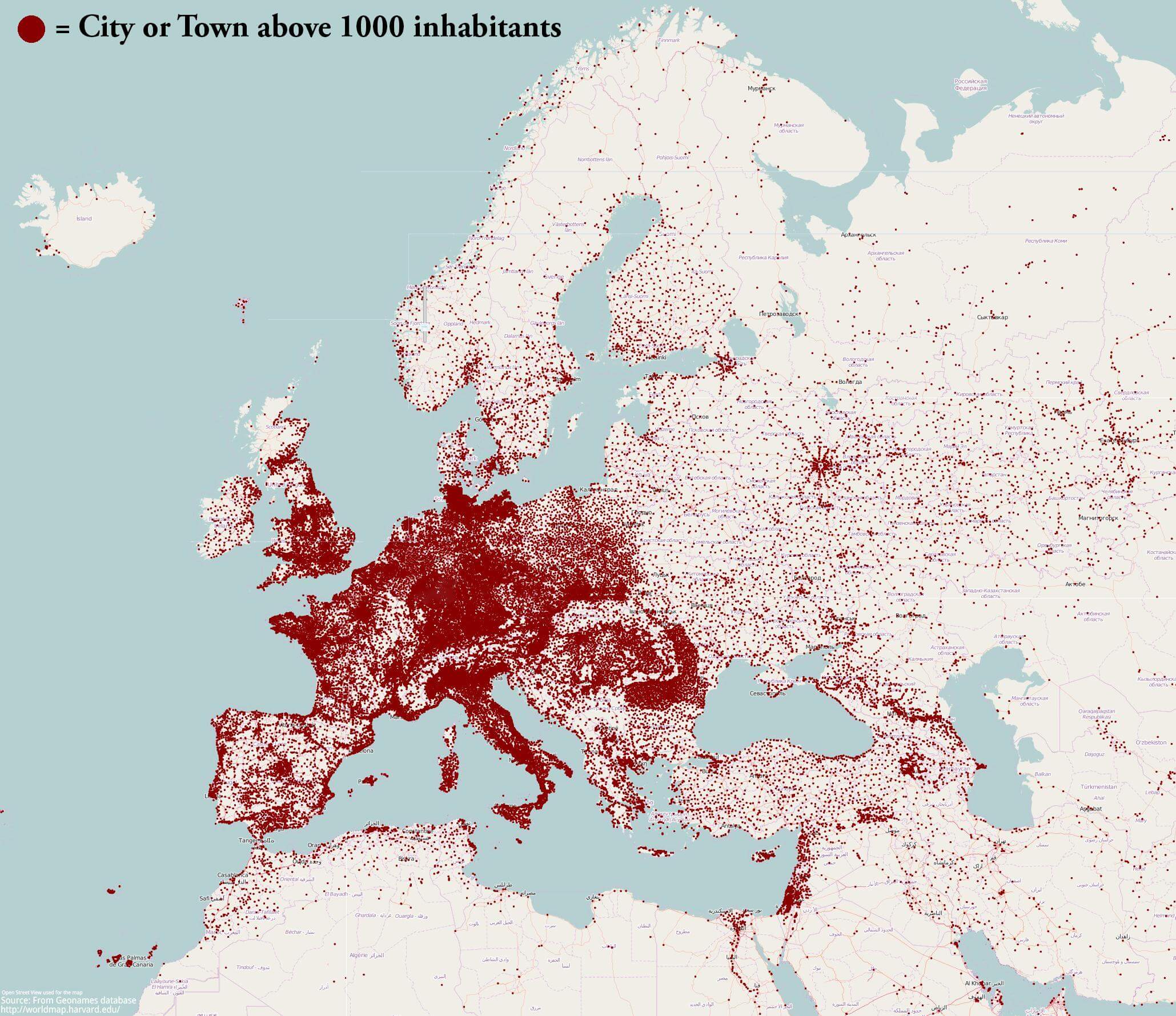 12
Зверніть увагу на порядок секторів!
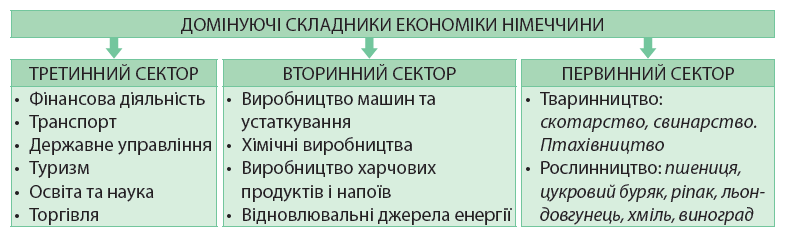 13
Структура електроенергетики
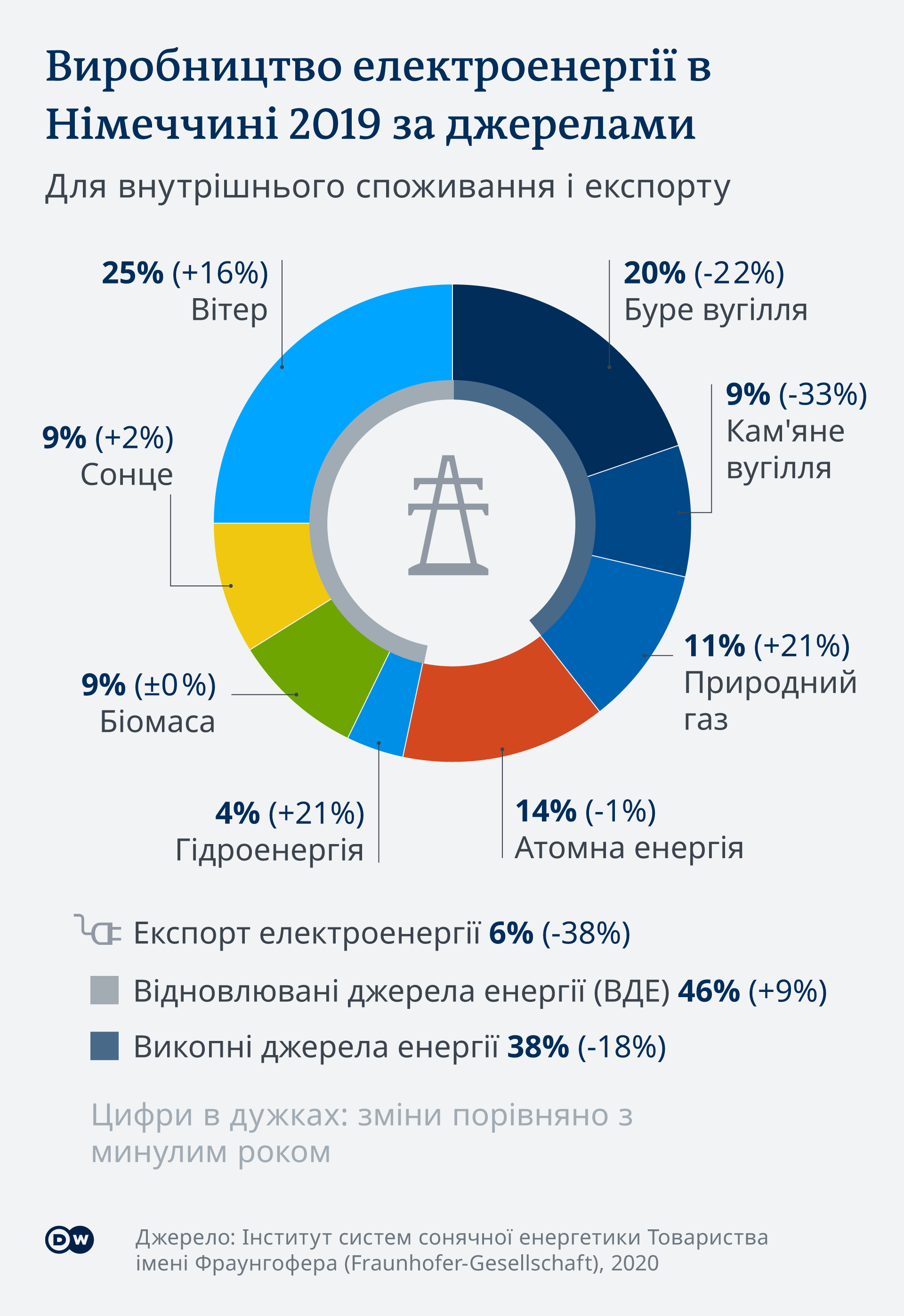 Виявіть тенденції!
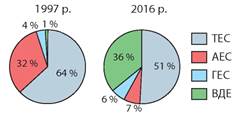 14
Автомобілебудування
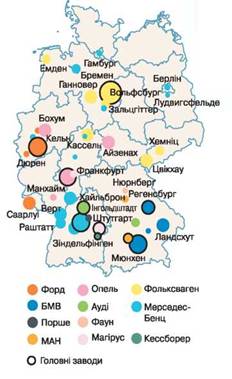 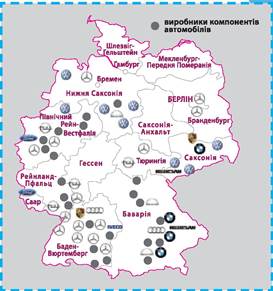 15
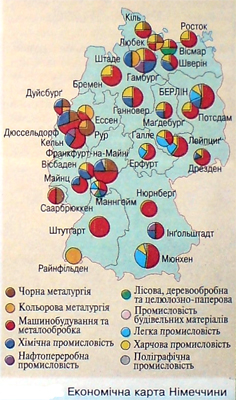 Економічна карта
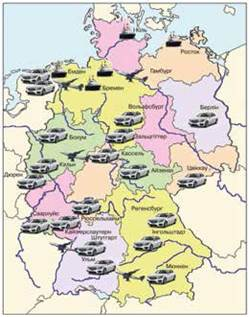 16
Зовнішня торгівля
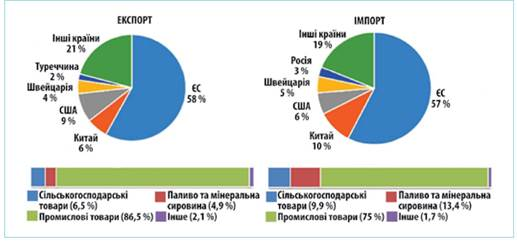 17
Берлін
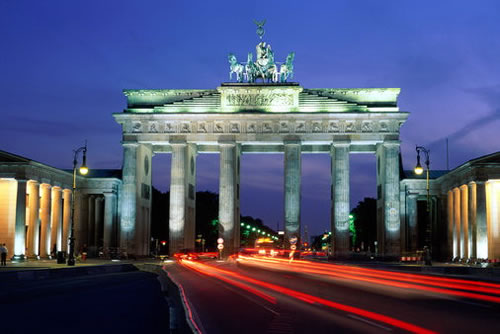 18
Замки і палаци
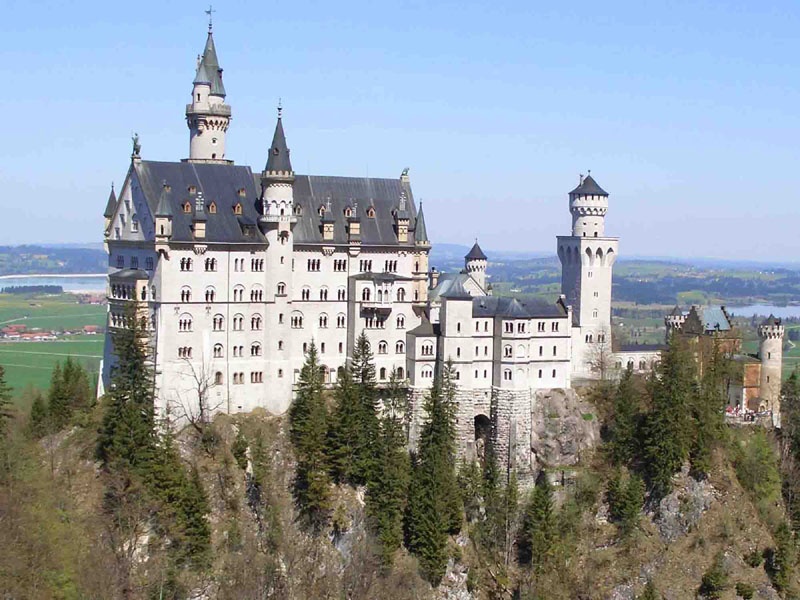 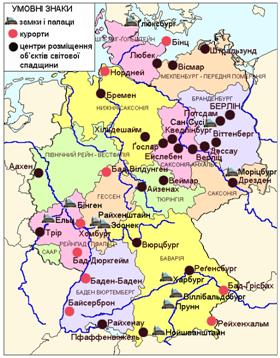 19
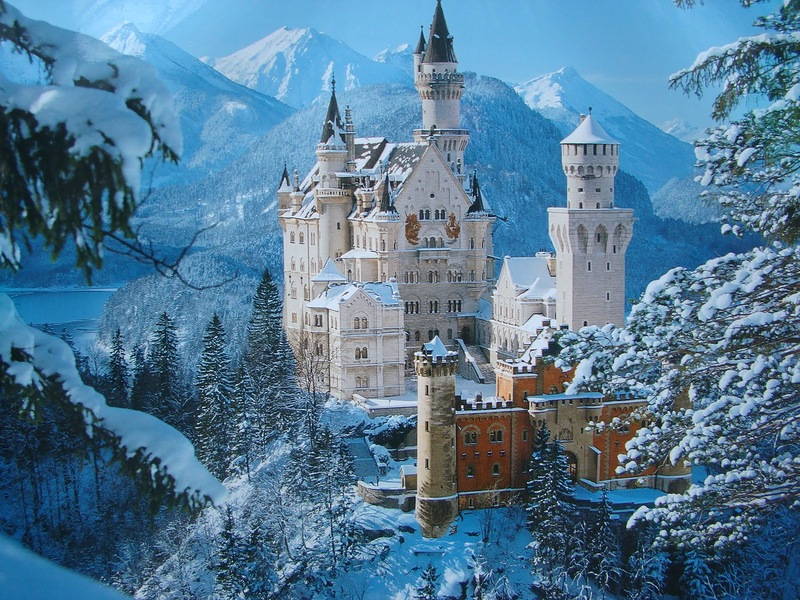 20
Домашнє завдання:
Опрацювати § 11-12, вивчити структуру економіки, за економічною картою (слайд 16) виділіть і нанесіть на контурну карту 4-5 найважливіших промислових центрів.
21